Первые шаги на производство
Выполнили: студенты группы Ф-44у 
                      КАЮКАЛО Е.В.
                      НЕВЕЙКОВА Т.В.
Экскурсия на Гомельский ЦСМС - 2016
Группа Ф-44у
Студенты группы Ф-44у вместе с заведующим кафедрой оптики посетили  Государственное предприятие «Гомельский центр стандартизации, метрологии и сертификации»,  где работает филиал кафедры.
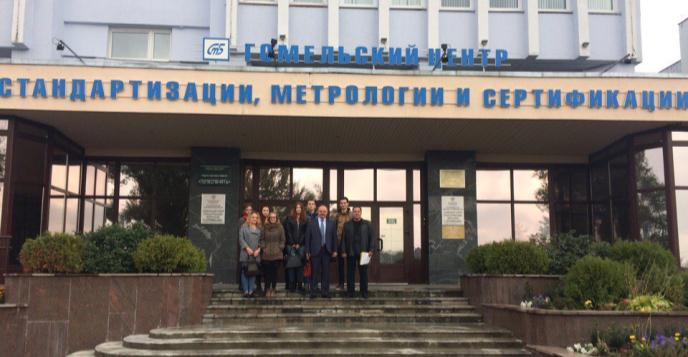 В рамках проведенной  экскурсии студенты ознакомились с основными направлениями деятельности предприятия, посетили лаборатории по поверке и калибровке различных типов средств измерений, ознакомилась с  условия работы сотрудников предприятия, побеседовали с выпускниками кафедры, работающими на предприятии. В целом экскурсия прошла организованно, была увлекательной и интересной.
Началом экскурсии на предприятии стало знакомство с директором Гомельского ЦСМС - Александром Васильевичем Казачком.
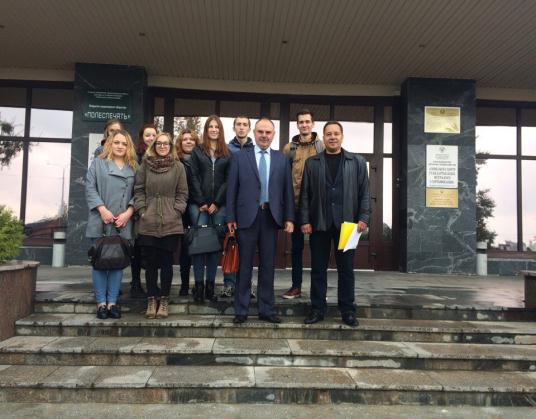 Александр Васильевич рассказал студентам о ходе работы на предприятии, уровне заработной платы, условиям работы, количестве сотрудников и культурном досуге работников. О важности работы предприятия по метрологическому контролю за средствами измерений и предложил провести более подробное знакомство с предприятием  начальнику сектора теплотехнических измерений – Чайка Владимиру Анатольевичу.
Немного из истории
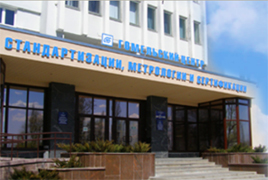 Республиканского унитарного предприятия "Гомельский центр стандартизации, метрологии и сертификации"
Организация государственной службы мер и весов относится к 1845 году, когда законом на всей территории России была введена единая система мер и весов и было создано первое метрологическое учреждение России – Депо образцовых мер и весов.     В 1893 году учреждается Главная Палата мер и весов на началах широкого государственного влияния на различные области  измерения в промышленности, торговле и технике. Выделяются две самостоятельные структуры деятельности: метрологическая – в области обеспечения единства мер, созданию надежных методов измерений и их эталонов и поверочная -  в области обеспечения единообразия и верности применяемых в стране мер и измерительных приборов.
     Принятие в 1924 году в стране  закона «О мерах и весах» явилось началом образования метрологической службы в г. Гомеле и 11 ноября 1924 года была создана Губернская метрическая комиссия.
В 1927 году в Гомеле организовано отделение центральной ремонтной мастерской и создана лаборатория по поверке точных весов и гирь, мер объема и длины, манометров, термометров.      В 1930 году образовано отделение Белорусской палаты мер и весов в г. Гомеле.
Был образован Всесоюзный комитет по стандартизации при Совете труда и обороны (ВКС). В ведение его перешла Главная палата мер и весов   со всеми состоявшими при  ней учреждениями, а республиканские палаты мер и весов со своими учреждениями – в ведение комитетов по стандартизации союзных республик.
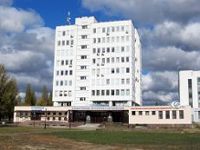 В 1943 году в освобожденном Гомеле начинают действовать вновь образованные:  Белорусское Управление Комитета по делам мер и измерительных приборов при СНК БССР и Гомельское областное Управление. В то время  поверка производилась только простейших мер и приборов.
В 1954 году на базе Комитета по делам мер и измерительных приборов и управления по стандартизации при Госплане СССР образован Комитет стандартов, мер и измерительных приборов при Совете Министров СССР. В г. Гомеле – Государственная контрольная лаборатория за стандартами и измерительной техникой (ГКЛ) со штатом 14 человек.     В 1965 году на базе ГКЛ созданы областные лаборатории госнадзора (ЛГН) на которые возложены функции госнадзора за внедрением и соблюдением стандартов, ТУ и состоянием измерительной техники.     В 1985 году на основании приказа Госстандарта СССР от 30.12.1985 №473 Гомельская ЛГН переименована в Гомельский центр стандартизации и метрологии.
С появлением новых видов  деятельности в структуре центра происходят изменения:
– 01.10.1999  в состав отдела  по сертификации включается сектор по оказанию консалтинговых услуг, который с 01.04.2005 был преобразован в  отдел  консалтинга и сертификации систем управления;– 03.03.1992 – создается сектор аттестации испытательных подразделений, госиспытаний договорных работ и платных услуг, который в 2000 году преобразован в отдел аккредитации;– в 1983 – создается лаборатория по государственным испытаниям и сертификации пищевой  и сельскохозяйственной продукции, которая в 1992 преобразовывается в отдел по госиспытаниям пищевой и сельскохозяйственной продукции
Дальнейшая перерегистрация Гомельского ЦСМ произошла в 2000 году. Во исполнение Декрета Президента Республики Беларусь от 16.03.1999 «Об упорядочении государственной регистрации и ликвидации  субъектов хозяйствования» Гомельский ЦСМ получил название «Республиканское унитарное предприятие «Гомельский центр стандартизации, метрологии и сертификации».
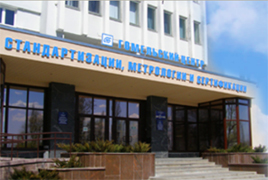 В настоящее время Гомельский ЦСМС является одним из крупнейших центров системы Госстандарта Республики Беларусь и осуществляет свою деятельность по следующим направлениям:
• поверка, калибровка и метрологическая аттестация средств измерений, аттестация испытательного оборудования;
• сертификация систем управления;
• сертификация продукции и услуг;
• испытания пищевой и сельскохозяйственной продукции;
• аккредитация испытательного оборудования;
• оказание услуг по информационному обеспечению ТНПА.
Государственное предприятие «Гомельский ЦСМС» укомплектовано грамотными, высококвалифицированными специалистами, которые с успехом решают поставленные  перед центром задачи.
Филиал кафедры
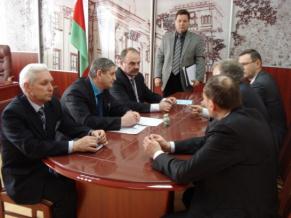 В целях повышения качества подготовки специалистов и усиления ее практической направленности 7 февраля 2012 года подписан договор  о создании филиала кафедры оптики на РУП «Гомельский ЦСМС»
Лаборатории предприятия
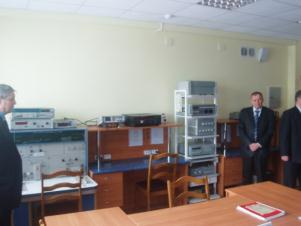 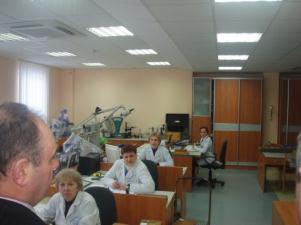 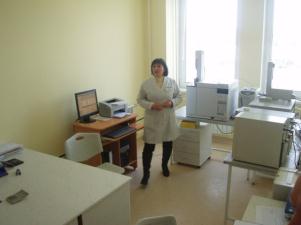 Наша экскурсия началась
Владимир Анатольевич провел студентов по всем секторам предприятия, начиная от сектора, где он является начальником, и заканчивая испытательным центром РУП «Гомельский ЦСМС». Он подробно рассказал о принципах работы и поверки приборов в каждом из секторов, привлекая других сотрудников предприятия. Ребята с большим удовольствием побеседовали с выпускниками кафедры, работающими на предприятии.
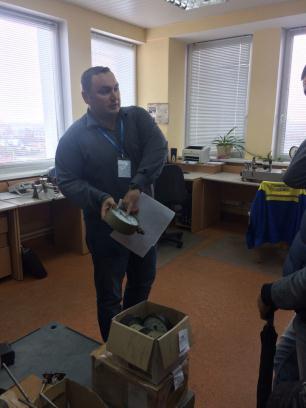 Прежде чем средства измерений пройдут дальнейшую поверку, они попадают в сектор «Прием средств измерений».
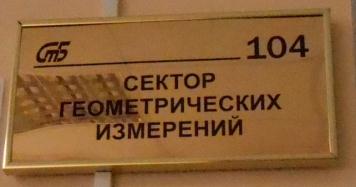 Начальник сектора геометрических измерений –
Борович Олег Александрович
Сектор поверки геометрических средств измерений осуществляет:

поверку и калибровку геометрических средств измерений, в том числе мерительного инструмента и оптико-механических приборов;
аттестацию испытательного оборудования;  
разработку методик аттестации испытательного оборудования;  
измерительный контроль деталей и устройств;
ремонт геодезических средств измерений (нивелиров и теодолитов), оптико-механических приборов;
оказание информационных услуг в области
обеспечения единства измерений.
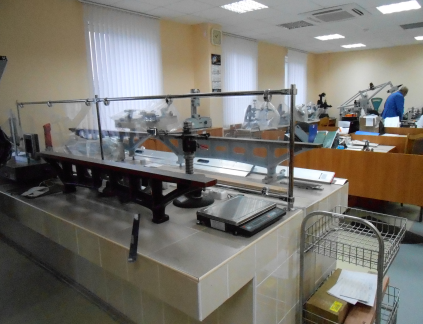 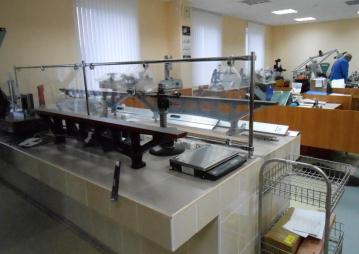 Освоена поверка:

- периметров настольных;
- приборов определения числа падения;
- дальномеров лазерных4
- теодолитов СКП- 2";
- приборов для проверки изделий на биение в центрах;
- машин координатных измерительных;
- мер длины концевых плоскопараллельных предел измерения 0,1 ...0,29 мм, разряд 4;
- комплектов для измерений соединителей  коаксиальных;
- гриндометров "Клин";
- установок для поверки концевых мер УКМ-100;
- комплектов образцов КСОП-70.
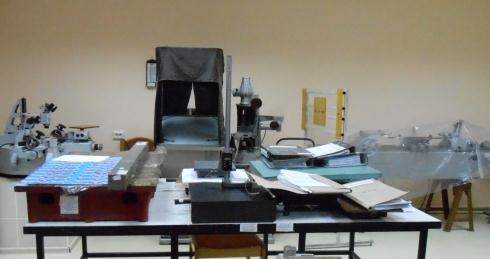 Сектор механических средств измерений
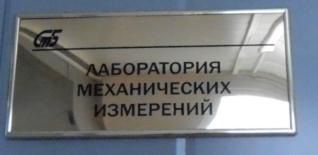 Начальник сектора – 
Жариков Валерий Михайлович
Сектор осуществляет поверку и калибровку следующих средств измерений:
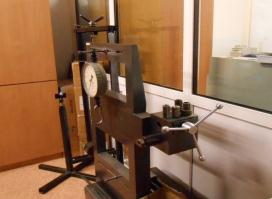 Весы всех типов с наибольшим пределом взвешивания до 200 т;
Весовые дозаторы всех типов;
Гири массой до 500 кг;
Прессы и испытательные машины с пределом измерения до 125 тс (1250 кН);
Динамометры с пределом измерения до 5тс (50 кН);
Моментные ключи и отвертки с пределом измерения до 1100 Нм;
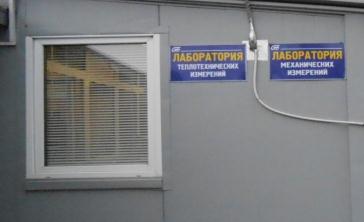 Стенды для измерения параметров торможения автомобилей; 
Твердомеры всех типов;
Адгезиметры;
Таксометры;
Тахографы;
Тахометры;
Спидометры.
Сектор механических средств измерений осуществляет поверку и калибровку  средств измерений:
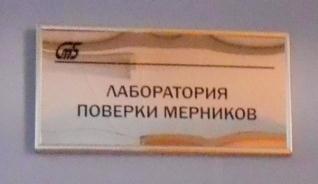 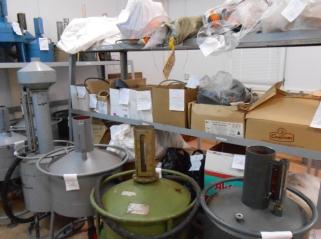 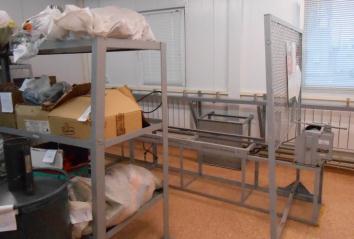 средств измерений параметров потока, расхода, уровня, объема веществ:
- Топливораздаточные колонки всех типов;- Автоцистерн для жидких нефтепродуктов и пищевых жидкостей;- Мерные емкости всех типов.
А также проводит оказание информационных услуг в области обеспечения единства измерений.
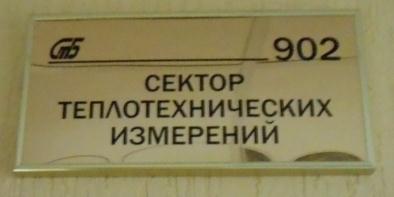 Начальник сектора теплотехнических измерений –
Чайка Владимир Анатольевич
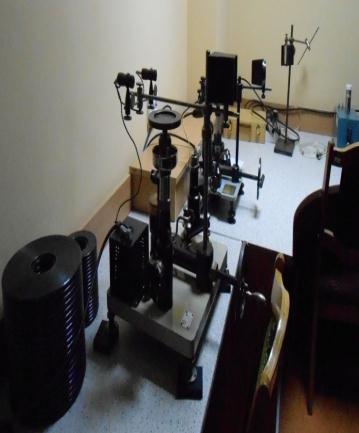 Сектор поверки теплотехнических средств измерений осуществляет:

поверку и калибровку средств измерений параметров потока, расхода, уровня, объема веществ, давления, вакуума, теплофизических и температурных величин;
аттестацию испытательного оборудования;
разработку методик аттестации испытательного оборудования;
измерительный контроль технологического оборудования;
ремонт средств измерений;
оказание информационных услуг в области
обеспечения единства измерений.
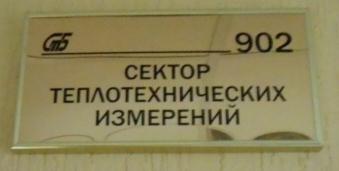 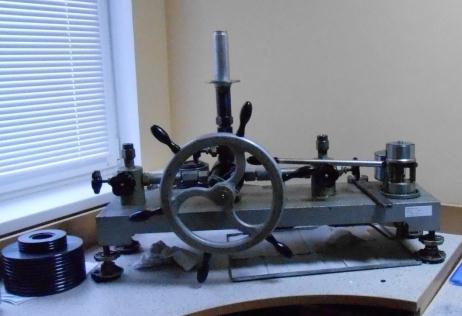 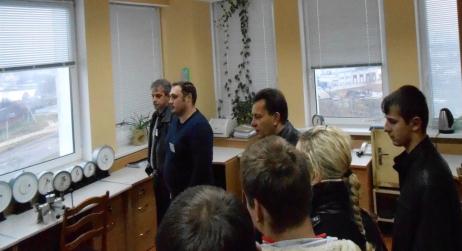 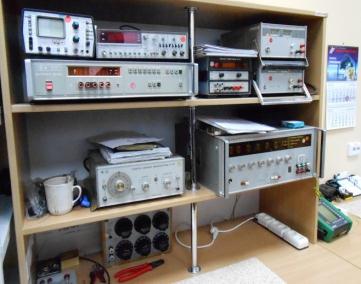 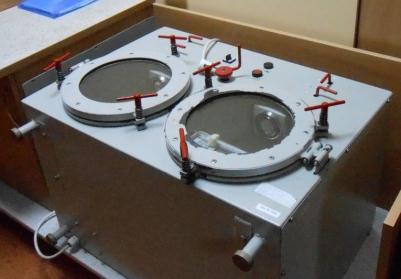 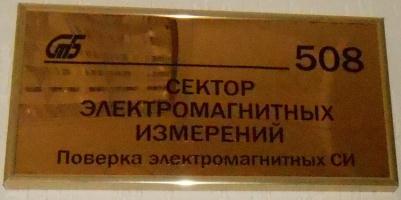 Начальник сектора 
электромагнитных измерений–
Зайцев Владимир Игнатьевич
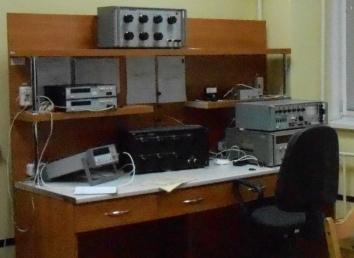 Сектор электромагнитных средств измерений осуществляет:

поверку и калибровку средств измерений электротехнических и магнитных величин;   
метрологическую экспертиза документов;  
аттестацию испытательного оборудования;  
разработку методик аттестации испытательного оборудования;
ремонт средств измерений;
оказание информационных услуг в области обеспечения единства измерений.
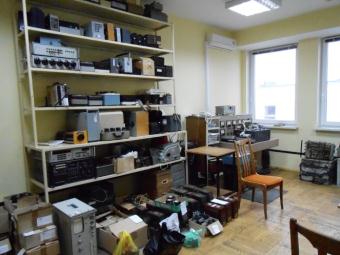 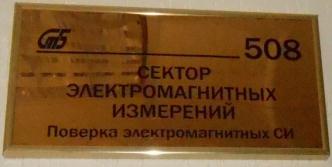 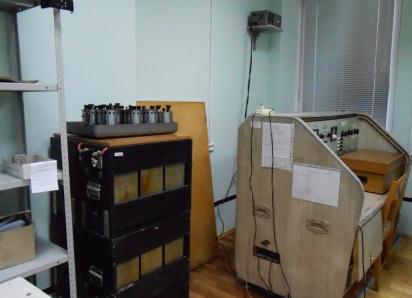 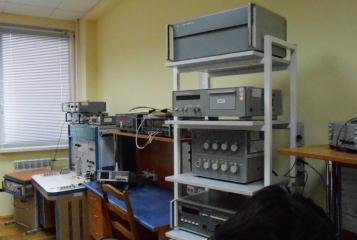 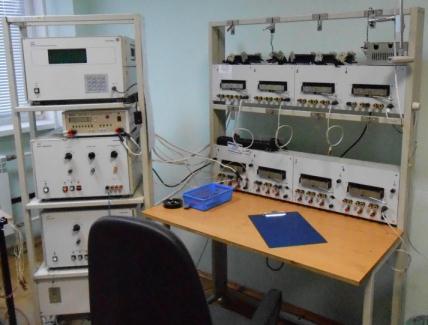 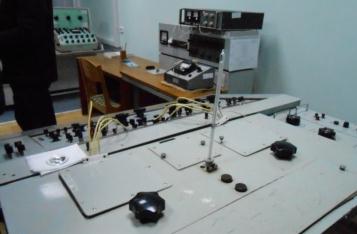 Сектор физико-химических средств измерений
Начальник сектора Ильичев Михаил Юрьевич
Сектор осуществляет:
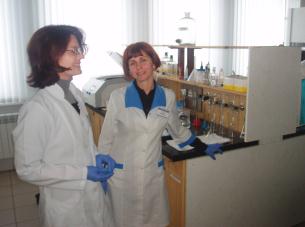 • поверку и калибровку средств измерений физико-химического состава и свойств веществ, оптических и оптико-физических средств измерений;
• аттестацию методик (методов) измерений;  
• метрологическую экспертизу документов;  
• аттестацию испытательного оборудования;  
• разработку методик аттестации испытательного оборудования;  
• измерительный контроль приборов медицинского назначения;
• работы по обследованию состояния метрологического обеспечения медицинских учреждений;
• ремонт средств измерений;
• оказание информационных услуг в области обеспечения единства измерений
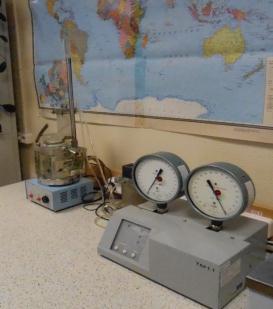 СЕКТОР НОРМАТИВНО-ТЕХНИЧЕСКОЙ ДОКУМЕНТАЦИИ
Здесь можно ознакомиться и приобрести официально изданные ТНПА, включая:

- технические регламенты (ТР);
- технические кодексы (ТКП);
- государственные стандарты Республики Беларусь (ГОСТ, СТБ);
- общегосударственные классификаторы Республики Беларусь (ОКРБ);
- каталоги, информационные указатели и др.

Кроме того, к Вашим услугам:

- каталоги ТНПА по техническому нормированию и стандартизации;
- каталоги технических условий Республики Беларусь;
- информационные указатели ТНПА в области технического нормирования и стандартизации (ИУ ТНПА).
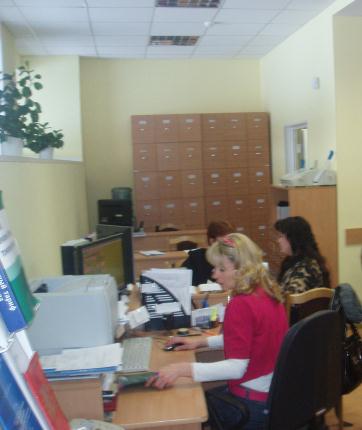 Заключительным этапом экскурсии стало посещение испытательного центра РУП «Гомельского ЦСМС», аккредитованного на право проведения испытаний строительных изделий и материалов. Студенты с большим удовольствием слушали и интересовались каждым шагом проведения испытаний ПВХ окон и дверей, кирпича, щебня, стекла и других материалов.
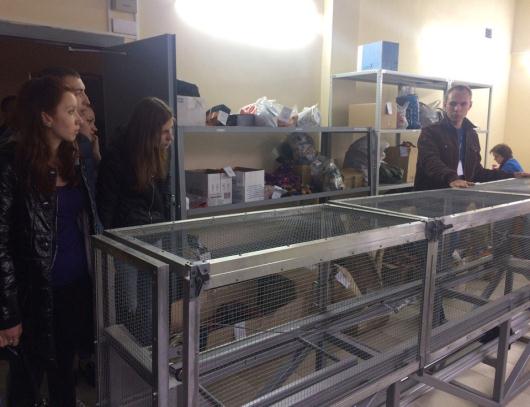 В общем экскурсия прошла продуктивно, студенты с интересом слушали сотрудников и задавали многочисленные вопросы о принципах поверки некоторых приборов, условиях работы сотрудников предприятия. Одним из часто задаваемых являлся вопрос о прохождении преддипломной практики на предприятии и возможностях дальнейшего трудоустройства как будущих метрологов.
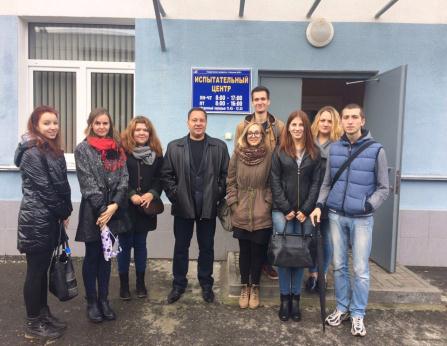 Ребята были под большим впечатлением от проведенного семинара-экскурсии. Увидев вживую, как применяются все знания и навыки, полученные на лекционных занятиях и лабораторных работах, студенты осознали, насколько важна их специализация.
Спасибо за внимание!
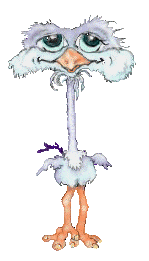 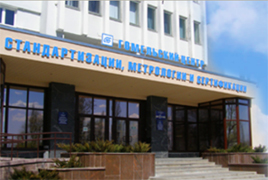